Programming Fundamentals
Ms. Asma Mushtaq
asmamushtaq@gcu.edu.pk
LECTURE 4
Structures Within Structures
struct Distance //English distance
{
int feet;
float inches;
};
struct Room //rectangular area
{
Distance length; //length of rectangle
Distance width; //width of rectangle
};
int main()
{
Room dining; //define a room
dining.length.feet = 13; //assign values to room
dining.length.inches = 6.5;
dining.width.feet = 10;
dining.width.inches = 0.0;
//convert length & width
float l = dining.length.feet + dining.length.inches/12;
float w = dining.width.feet + dining.width.inches/12;
//find area and display it
cout << “Dining room area is “ << l * w
<< “ square feet\n” ;
return 0;
}
Example 
struct Address {
    string city;
    int zipCode;
};

struct Person {
    string name;
    int age;
    Address addr;  // Nested structure
};
int main() {
    Person p1;
    p1.name = "John";
    p1.age = 30;
    p1.addr.city = "New York";
    p1.addr.zipCode = 10001;

    cout << "Name: " << p1.name << endl;
    cout << "Age: " << p1.age << endl;
    cout << "City: " << p1.addr.city << endl;
    cout << "ZIP Code: " << p1.addr.zipCode << endl;

    return 0;
}
Initializing Nested Structures
Room dining = { {13, 6.5}, {10, 0.0} };
Enumerations
A different approach to defining your own data type is the enumeration. This feature of C++ is less crucial than structures.
Days of the Week
Enumerated types work when you know in advance a finite (usually short) list of values that a data type can take on. Here’s an example program, DAYENUM, that uses an enumeration for the days of the week:
Enumerations
enum days_of_week { Sun, Mon, Tue, Wed, Thu, Fri, Sat };
int main()
{
days_of_week day1, day2; //define variables of type days_of_week
day1 = Mon; //give values to
day2 = Thu; //variables
int diff = day2 - day1; //can do integer arithmetic
cout << “Days between = “ << diff << endl;
if(day1 < day2) //can do comparisons
cout << “day1 comes before day2\n”;
return 0;
}
Explanation
An enum declaration defines the set of all names that will be permissible values of the type. These permissible values are called enumerators. The enum type days_of_week has seven enumerators: Sun, Mon, Tue, and so on, up to Sat.
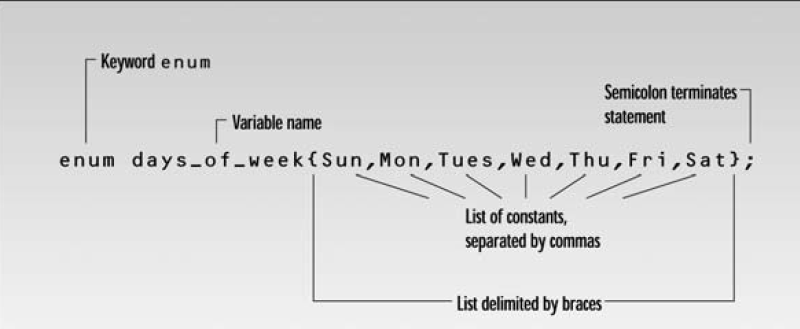 An enumeration is a list of all possible values. This is unlike the specification of an int, for example, which is given in terms of a range of values. In an enum you must give a specific name to every possible value. 
The use of arithmetic and relational operators doesn’t make much sense with some enum types. For example, if you have the declaration:
enum pets { cat, dog, hamster, canary, ocelot };
then it may not be clear what expressions like dog + canary or (cat < hamster) mean.
Enumerations are treated internally as integers. This explains why you can perform arithmetic and relational operations on them. Ordinarily the first name in the list is given the value 0, the next name is given the value 1, and so on.